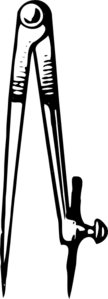 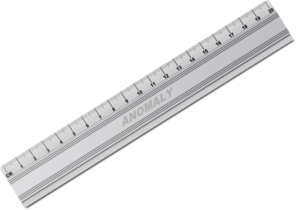 Rýsování  trojúhelníku
Narýsuj trojúhelník ABC, AB = BC = AC = 120 mm.
O jaký trojúhelník jde?
Vypočítej jeho obvod.
Konstrukční postup:
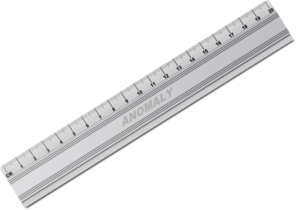 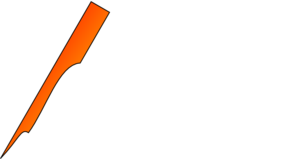 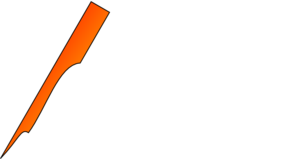 Narýsuj trojúhelník ABC, AB = BC = AC = 120 mm.
O jaký trojúhelník jde?
Vypočítej jeho obvod.
Konstrukční postup:
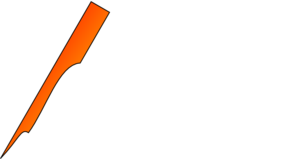 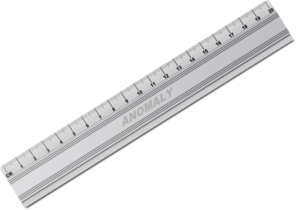 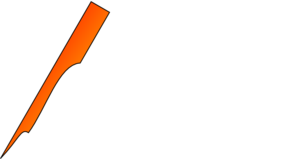 A
B
Narýsuj trojúhelník ABC, AB = BC = AC = 120 mm.
O jaký trojúhelník jde?
Vypočítej jeho obvod.
Konstrukční postup:
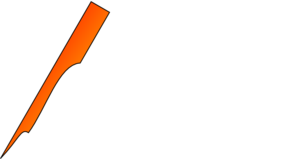 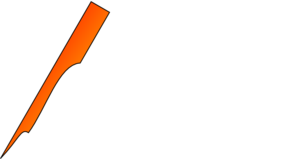 A
B
Narýsuj trojúhelník ABC, AB = BC = AC = 120 mm.
O jaký trojúhelník jde?
Vypočítej jeho obvod.
Konstrukční postup:
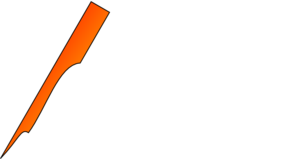 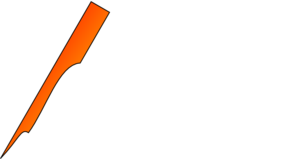 A
B
Narýsuj trojúhelník ABC, AB = BC = AC = 120 mm.
O jaký trojúhelník jde?
Vypočítej jeho obvod.
Konstrukční postup:
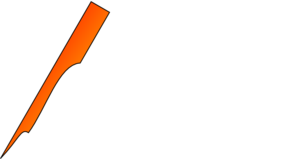 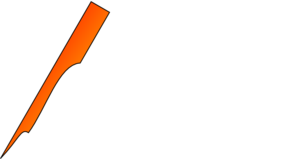 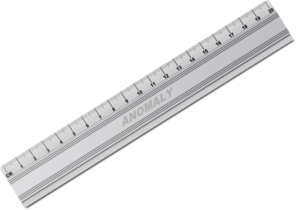 A
B
Narýsuj trojúhelník ABC, AB = BC = AC = 120 mm.
O jaký trojúhelník jde?
Vypočítej jeho obvod.
Konstrukční postup:
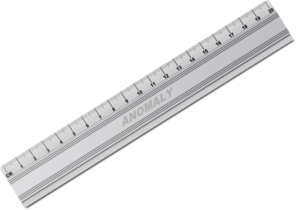 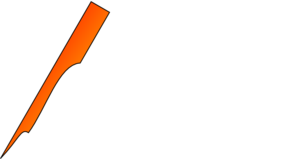 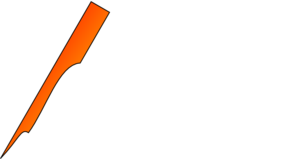 A
B
Narýsuj trojúhelník ABC, AB = BC = AC = 120 mm.
O jaký trojúhelník jde?
Vypočítej jeho obvod.
C
Jaký je to trojúhelník ?
Je to rovnostranný trojúhelník
odpověď
Určení obvodu trojúhelníka výpočtem:

O =

   = 120 + 120 + 120 = 360 mm
+
AB
+
AC
BC
A
B
Určení obvodu trojúhelníka výpočtem:

O =  a  +  b  +  c

   = 120 + 120 + 120 = 360 mm
C
b
a
c
A
B
Zdroje obrázků:
[ cit. 2020 – 04 – 16 ]. Dostupné pod licencí public domain naWWW:
http://www.clker.com/clipart-comp-gauche.html
<
>
http://www.clker.com/clipart-compass-1.html
>
<
http://www.clker.com/clipart-ruler-2.html
>
<